Lecture 5-3
 xxxxxxx
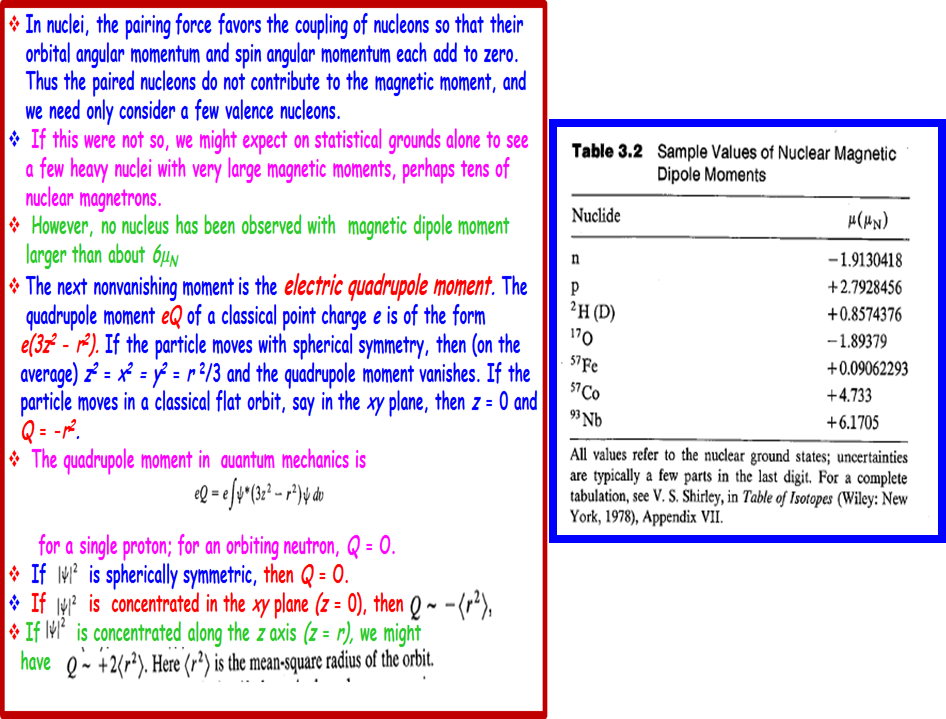 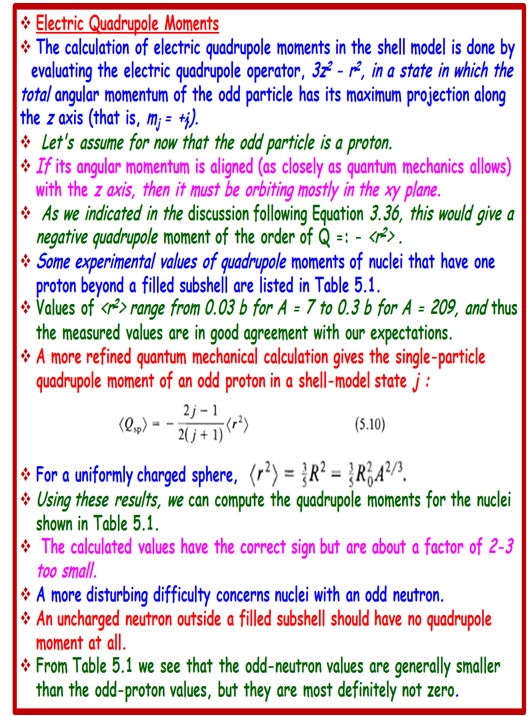 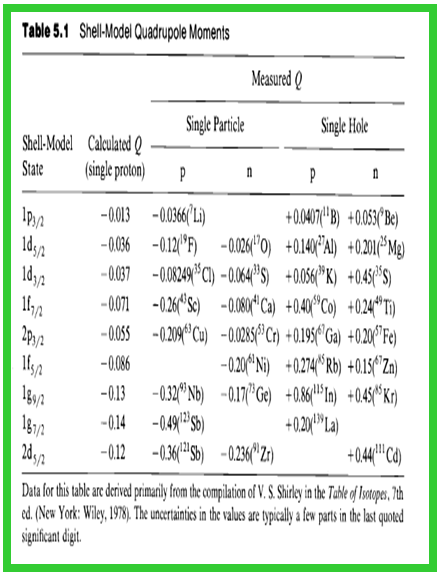 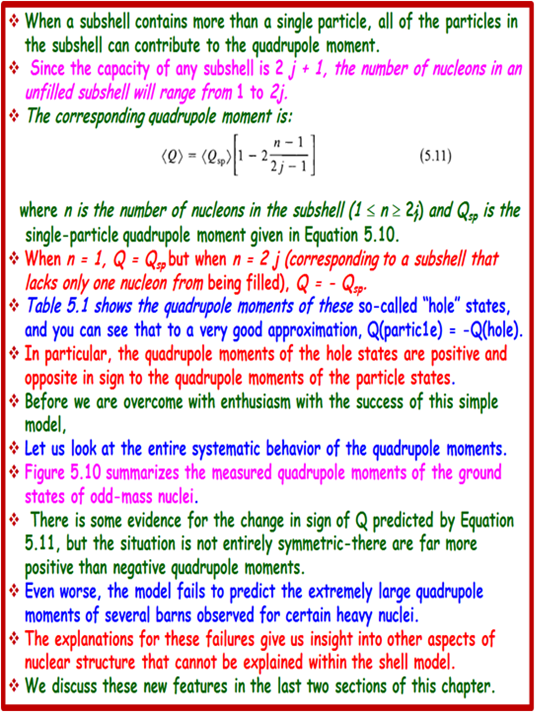 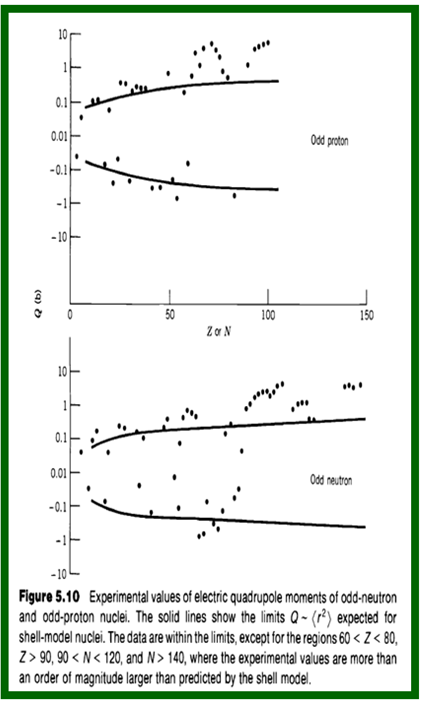 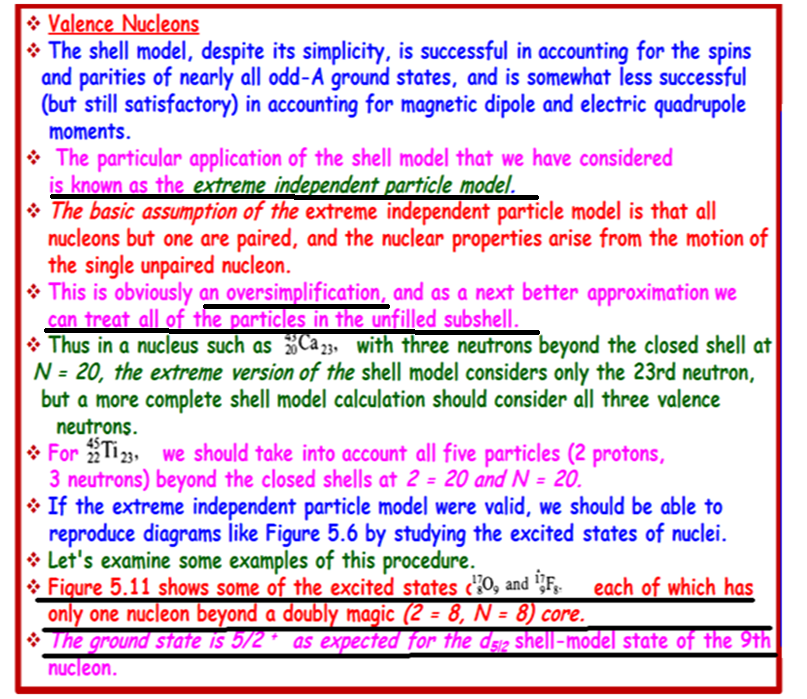 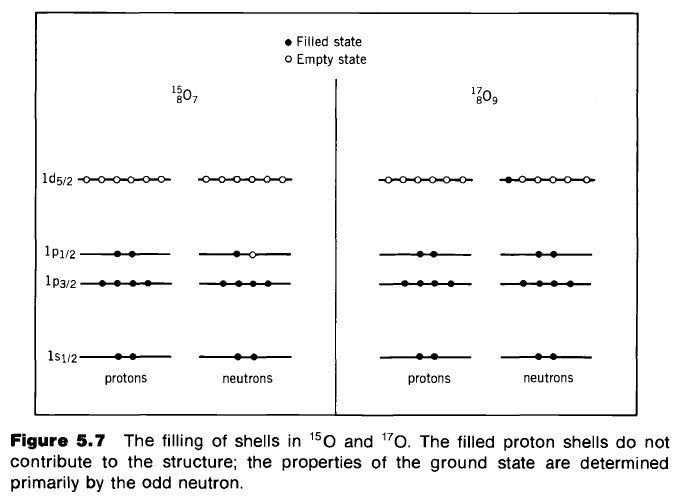 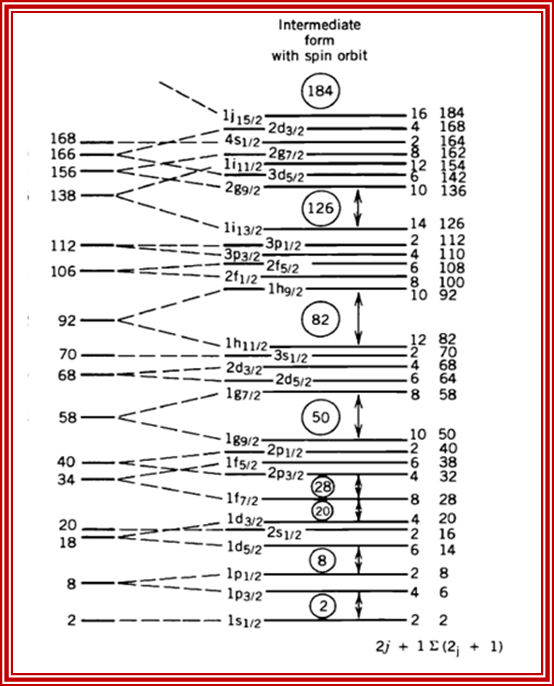 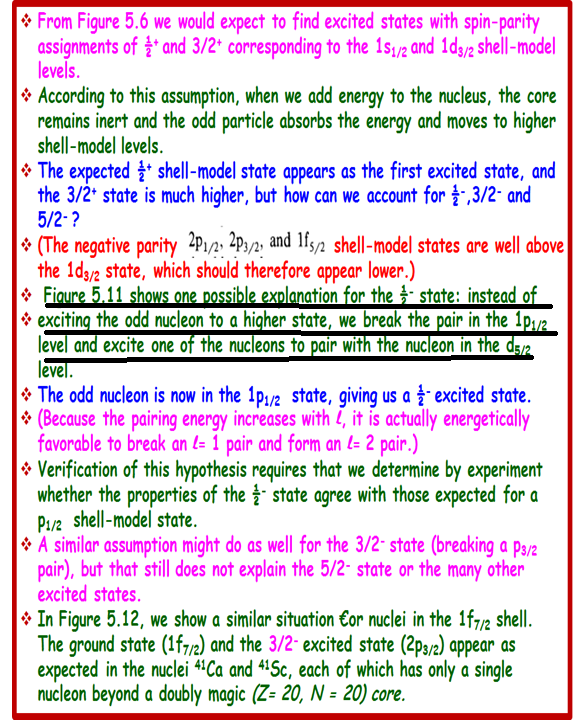 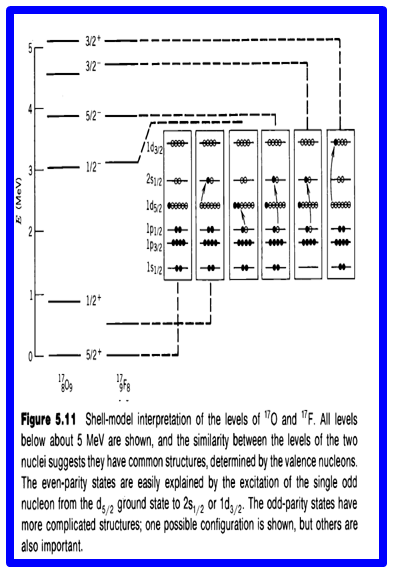 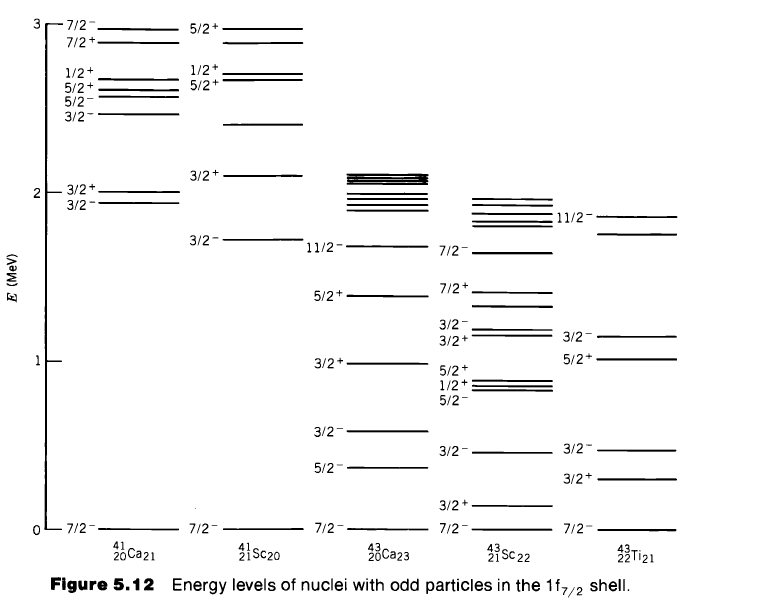 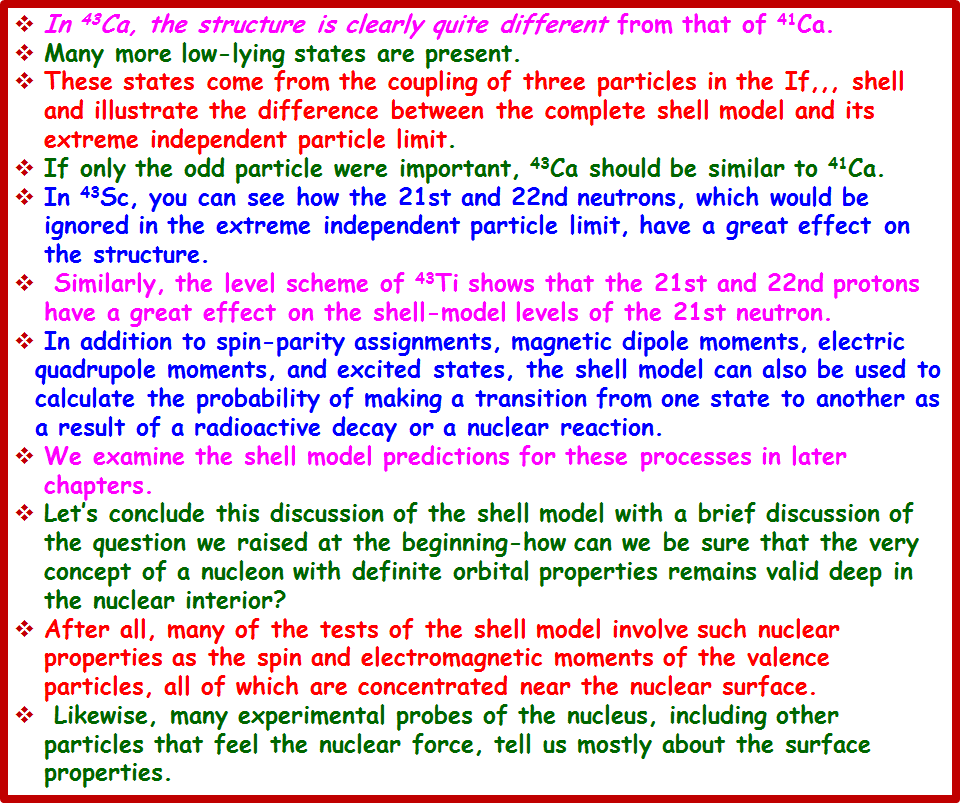 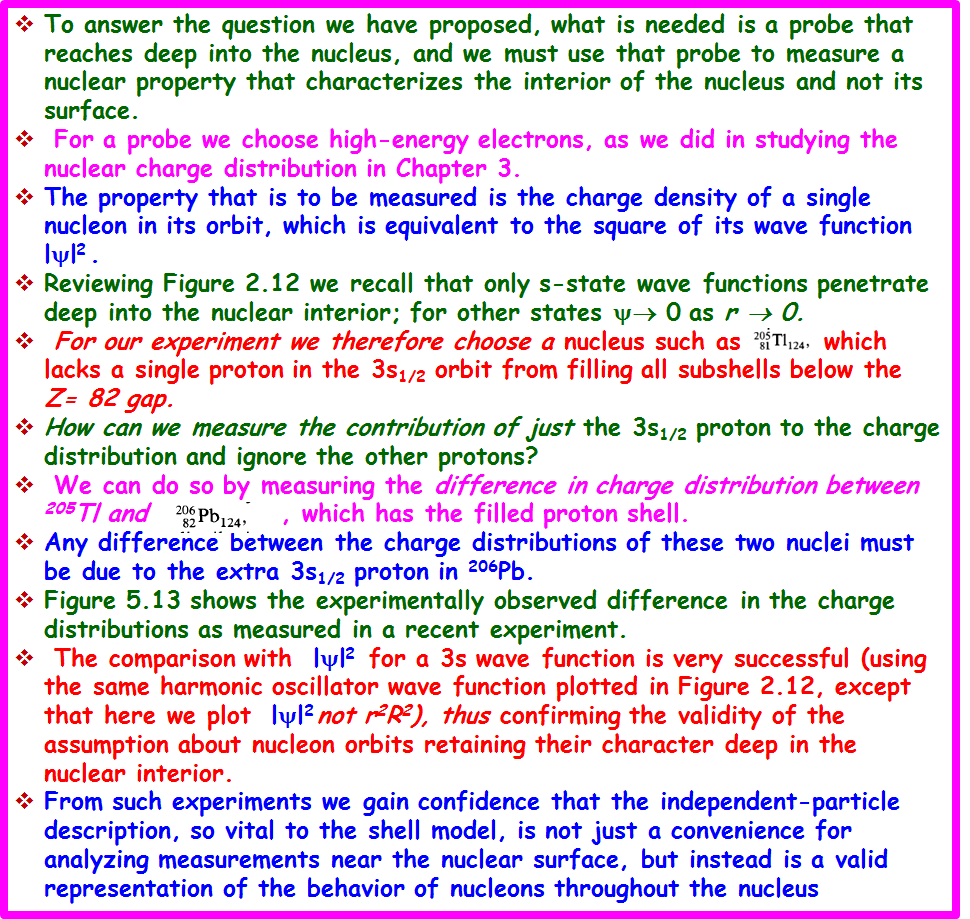 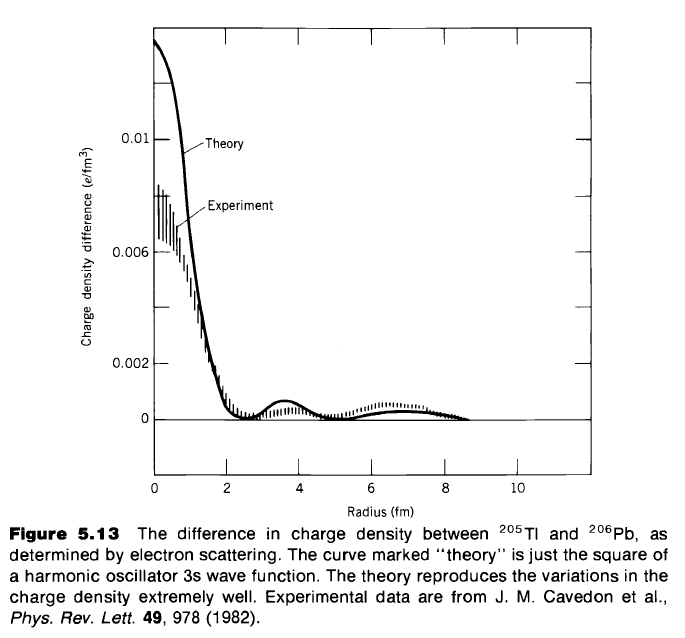